Chapter 4
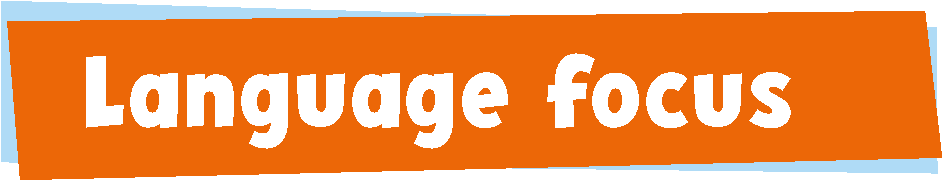 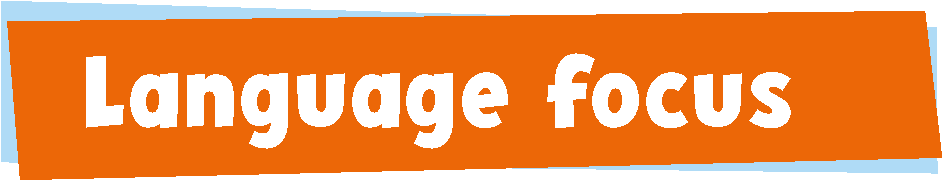 Part 1
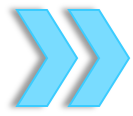 What / Which would you like?
I’d like …
Part 2
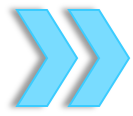 better than / the best
worse than / the worst
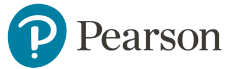 Part 1
In this part, you will learn:
to ask and answer questions about what people would like to eat and drink
to use Which to find out people’s preferences
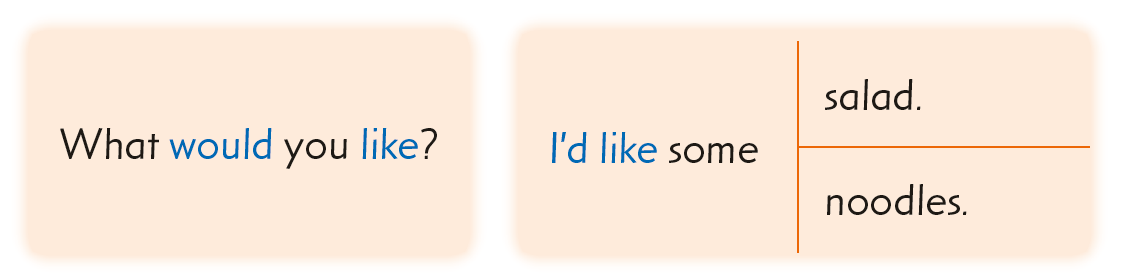 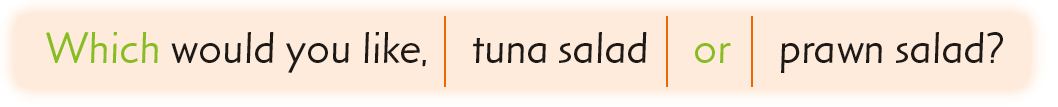 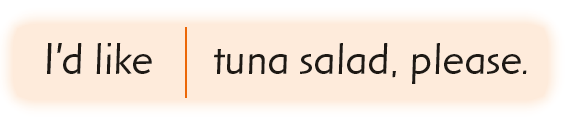 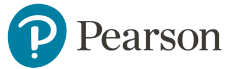 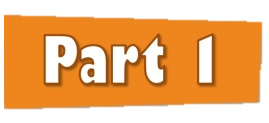 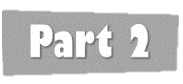 What would you like?
Jane is at a restaurant. How does she order her food?
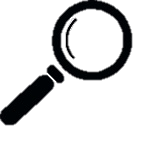 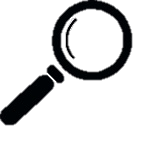 Would like is the polite way of saying want.
It’s not polite to say I want … here.
I’d like Set A, please.
What would you like?
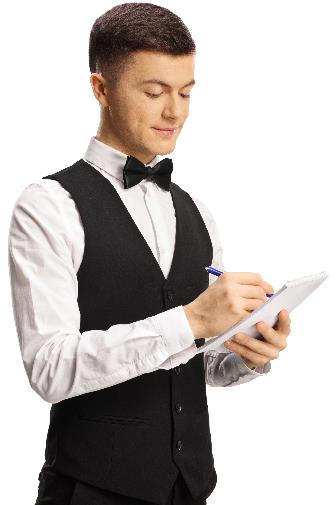 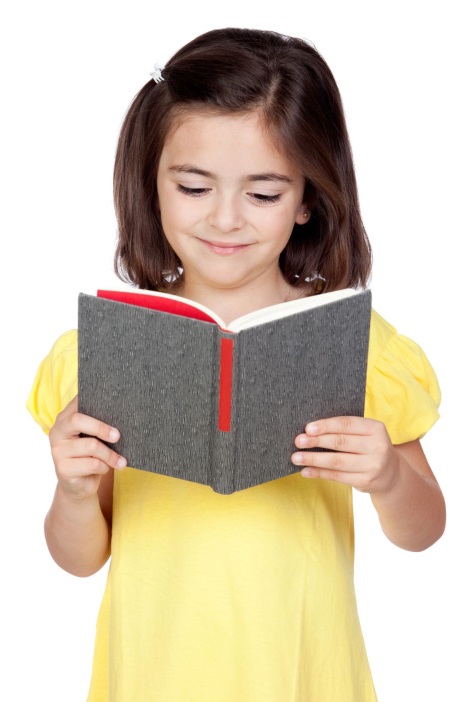 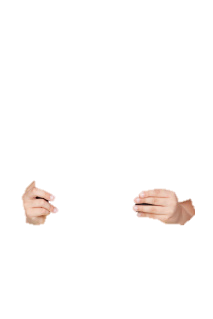 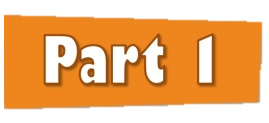 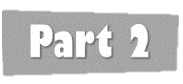 What would you like?
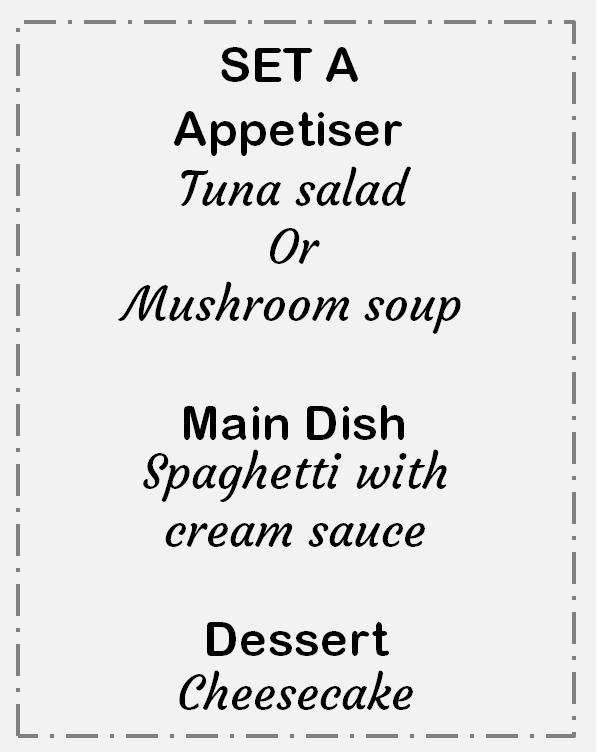 Jane is at a restaurant. How does she order her food?
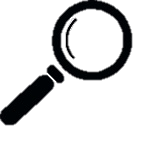 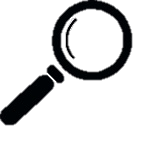 Would like is the polite way of saying want.
It’s not polite to say I want … here.
I’d like Set A, please.
What would you like?
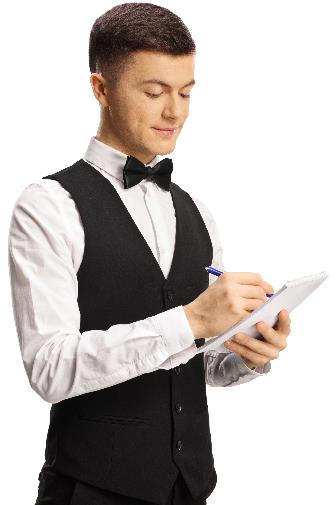 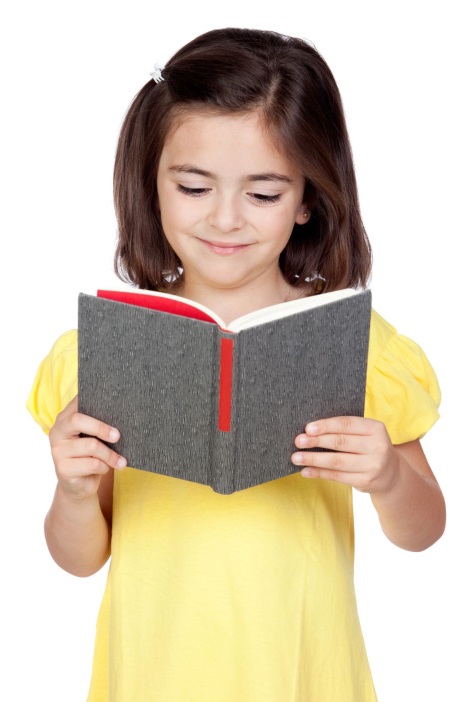 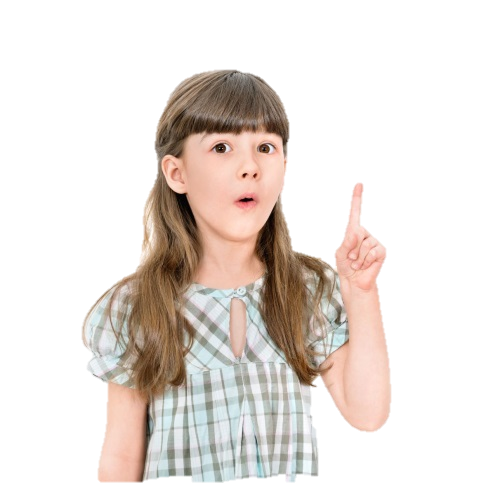 There are two choices for the appetiser!
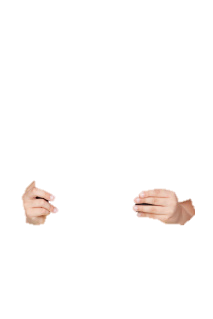 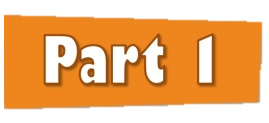 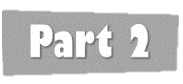 What would you like?
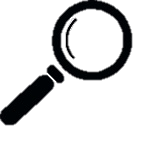 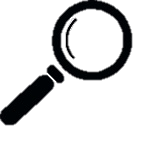 Or Which one would you like …
We use Which when there are limited choices.
Which would you like, salad or soup?
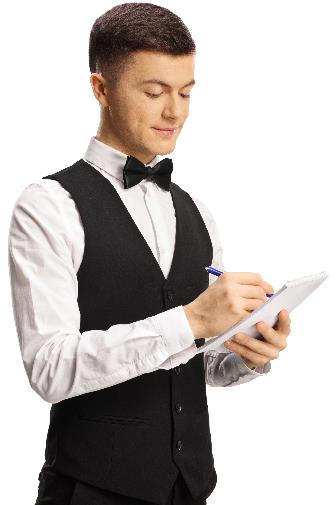 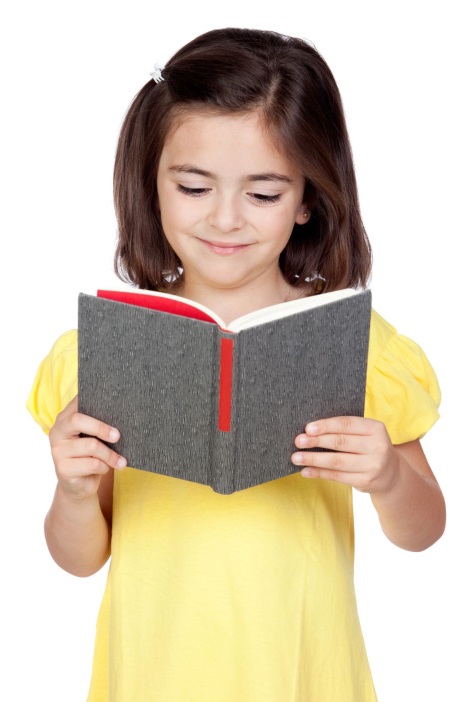 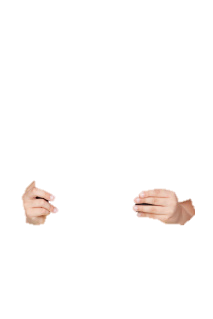 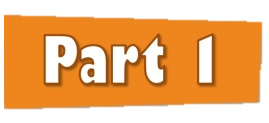 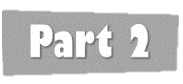 What would you like?
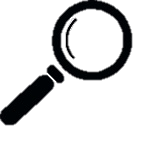 We use or to link the two choices.
I’d like salad, please.
Which would you like, salad or soup?
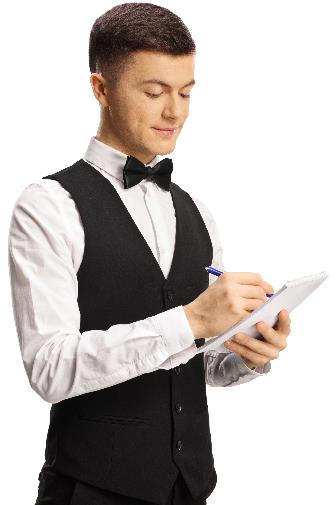 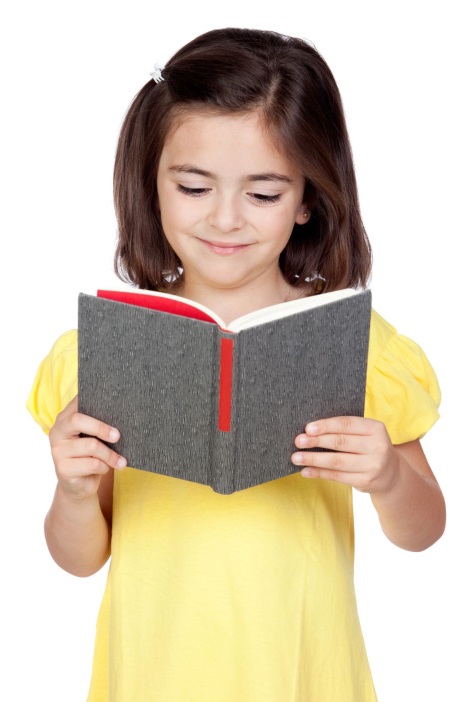 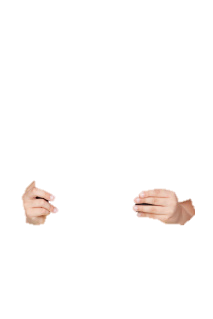 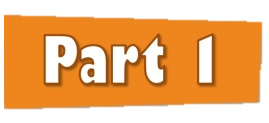 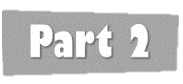 Review
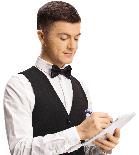 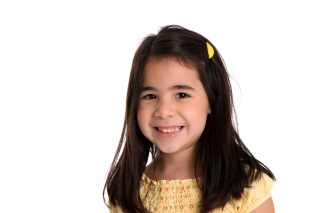 W=
S=
Sally
Waiter
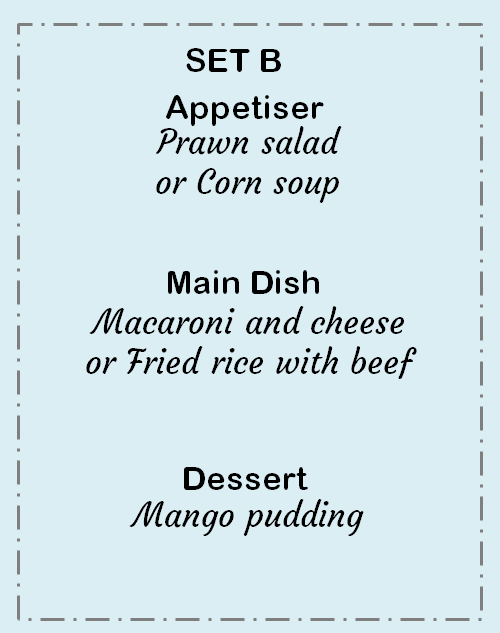 W:
S:
W:

S:
W:

S:
What would you like?
I’d like Set B, please.
Which would you like, salad or soup?
I’d like soup, please.
Which would you like, macaroni or fried rice?
I’d like fried rice, please.
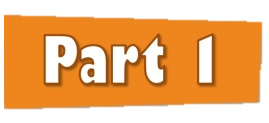 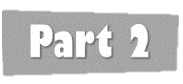 Quick Check
1. 	There is one mistake in each sentence. Circle the mistakes and correct them.
What
Waiter	:	Which would you like?
Ben	:	I like beef curry with rice, please.
I’d
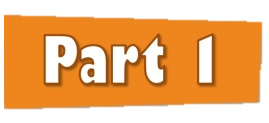 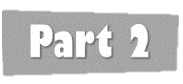 Quick Check
2. 	Fill in the blanks.
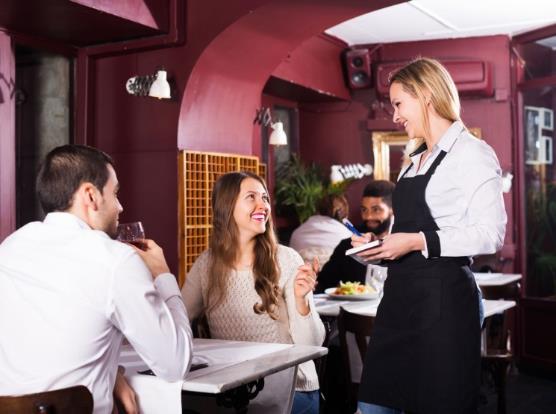 What would you
A:	_____________ like?
B:	_______ tuna salad and coffee, please.
I’d like
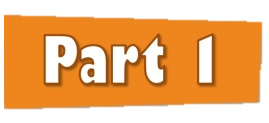 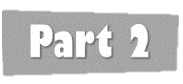 Quick Check
3. 	Fill in the blanks.
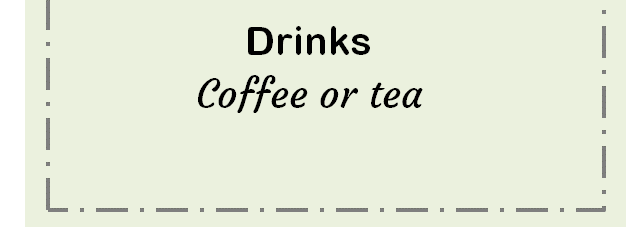 A:	Would you like something to drink?
B: Yes, please.
A: ______________ like, coffee _____ tea?
B:	_______________
Which would you
or
I’d like tea, please.
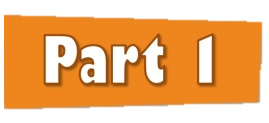 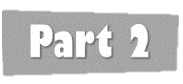 Quick Check
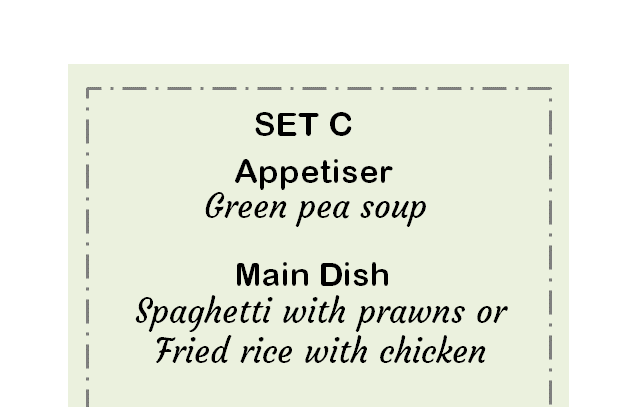 4. 	Fill in the blanks.
A:	__________________
B:	_______ Set C, please.
A:	_________________, spaghetti _____ fried rice?
B: ____________________
What would you like?
I’d like
Which would you like
or
I’d like spaghetti, please.
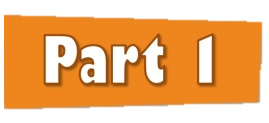 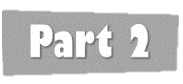 Part 2
In this part, you will learn to use the comparative and superlative forms of good and bad to make comparisons.
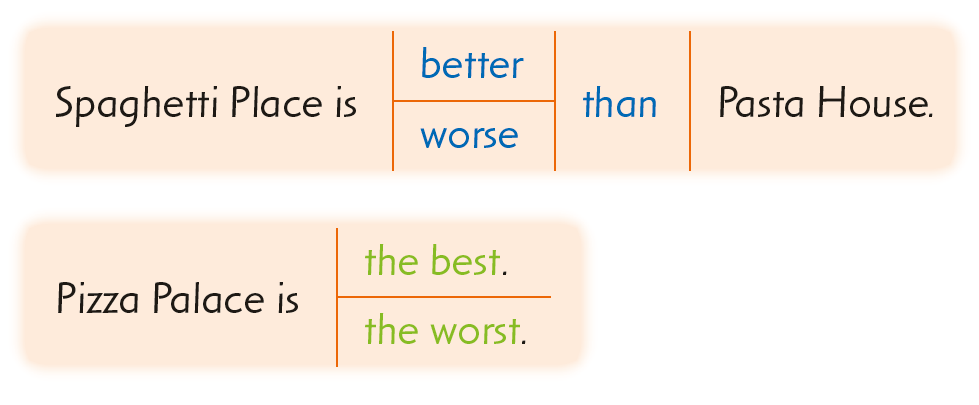 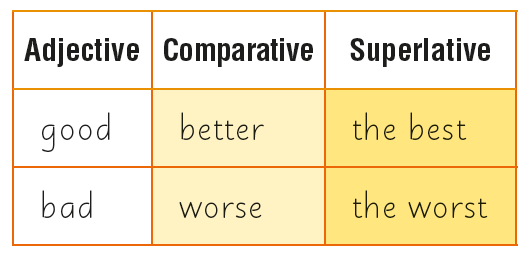 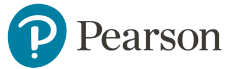 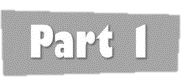 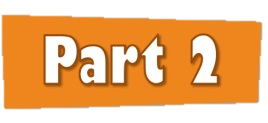 comparatives / superlatives
Do you remember how to use comparative and superlative adjectives to compare things?
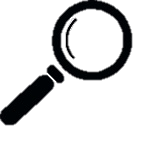 We add er / est to cheap.
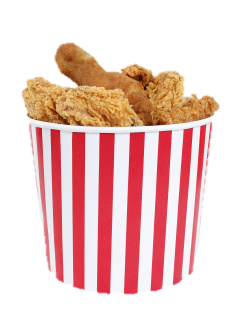 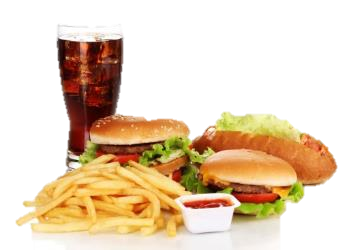 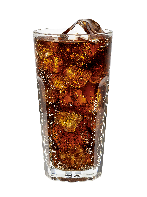 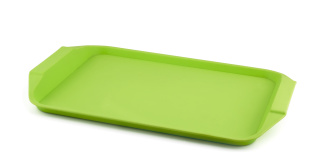 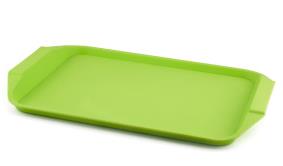 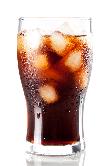 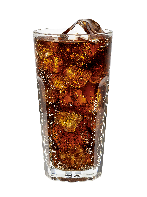 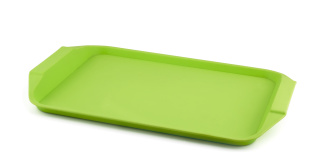 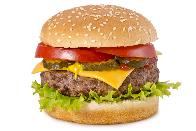 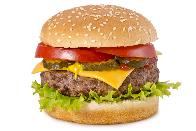 Set A: $68
Set B: $55
Set C: $34
Set B is cheaper than Set A.
Set C is the cheapest.
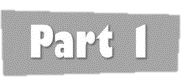 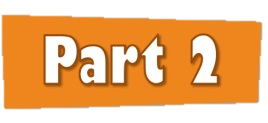 comparatives / superlatives
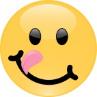 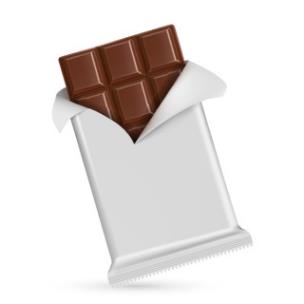 Let’s look at another example.
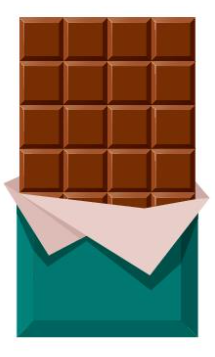 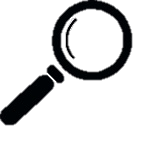 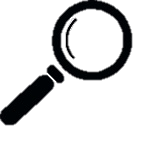 We don’t change the word delicious.
We use more … than / the most + long adjectives.
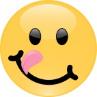 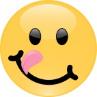 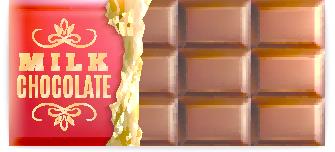 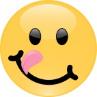 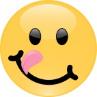 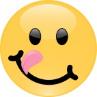 Happy Chocolate
Jolly Chocolate
Merry Chocolate
Happy Chocolate is delicious.
Jolly Chocolate is more delicious than Happy Chocolate.
Merry Chocolate is the most delicious.
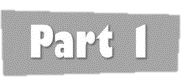 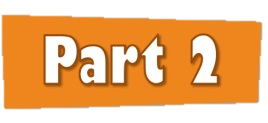 good
Now let's use good to compare these restaurants.
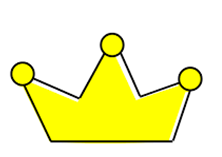 #1
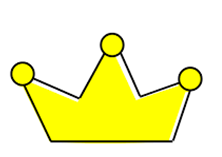 Dining Palace
Pizza World
Wayne’s Kitchen
#2
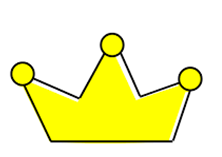 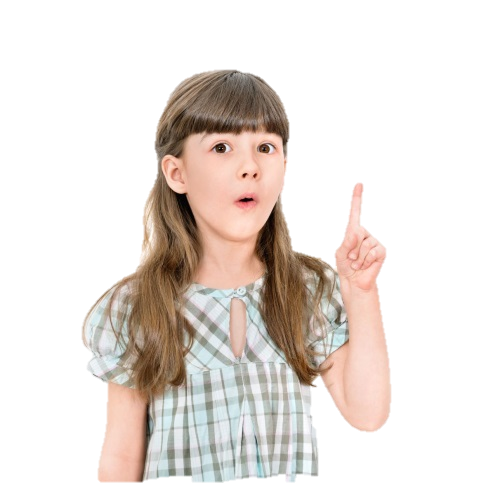 Do we just add er and est to good ?
#3
No!
Do we use more … than and the most with good ?
No!
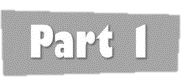 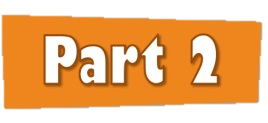 good
Now let’s use good to compare these restaurants.
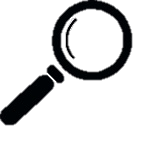 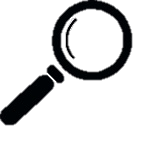 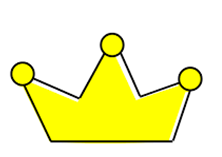 best = superlative form of good
better = comparative form of good
#1
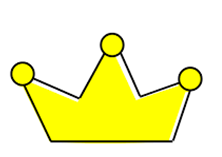 Dining Palace
Pizza World
Wayne’s Kitchen
#2
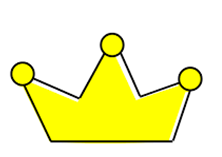 #3
Pizza World is better than Wayne’s Kitchen.
Dining Palace is the best.
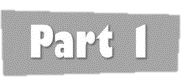 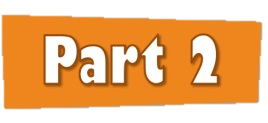 bad
What about the adjective bad?
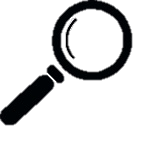 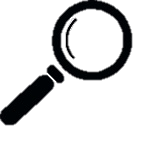 worst = superlative form of bad
worse = comparative form of bad
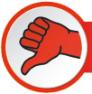 Jade Corner
King’s Palace
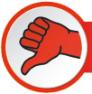 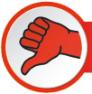 Sky Court
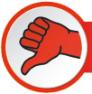 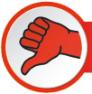 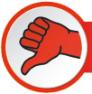 King’s Palace is worse than Jade Corner.
Sky Court is the worst.
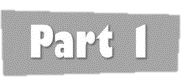 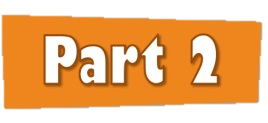 good / bad
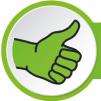 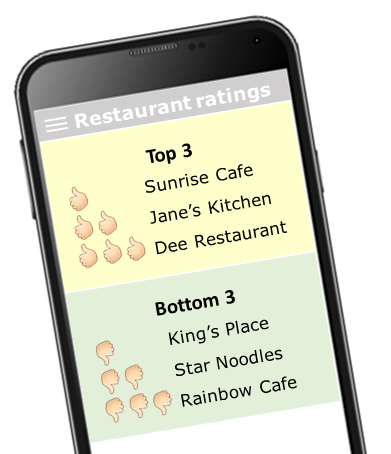 Jane’s Kitchen is better than Sunrise Cafe.
Dee Restaurant is the best.
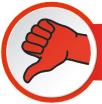 Star Noodles is worse than King’s Place.
Rainbow Cafe is the worst.
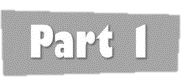 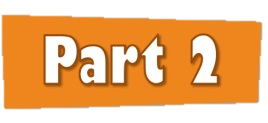 Quick Check
1. Fill in the blanks.
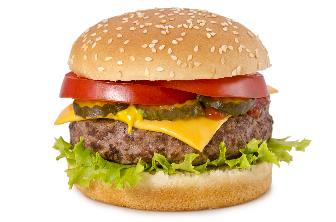 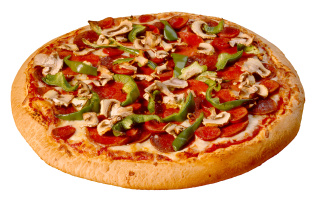 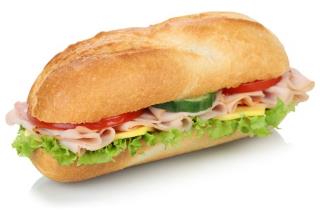 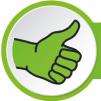 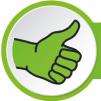 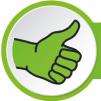 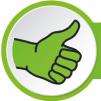 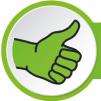 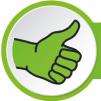 (good)
better than
The sandwich is ________________ the pizza.

The hamburger is _______________ .
(good)
the best
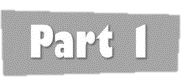 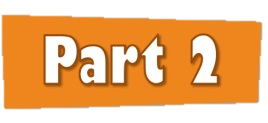 Quick Check
2. Fill in the blanks.
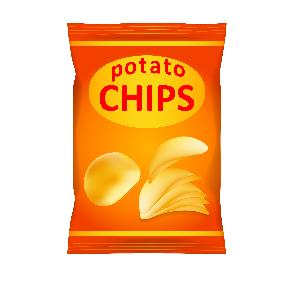 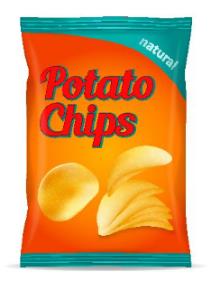 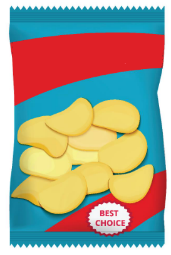 Momo
Chips
Lala Chips
Koko Chips
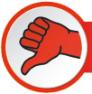 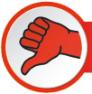 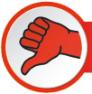 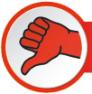 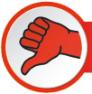 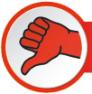 (bad)
worse than
Lala Chips is ________________ than Momo Chips.

Koko Chips is _______________ .
(bad)
the worst
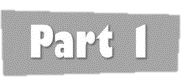 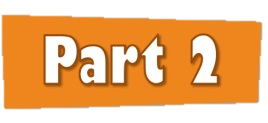 Quick Check
3. Fill in the blanks.
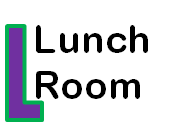 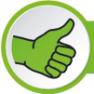 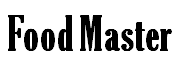 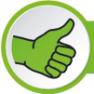 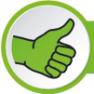 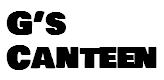 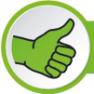 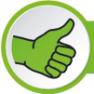 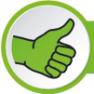 (good)
better than
Food Master is ___________ Lunch Room.

G’s Canteen is __________ .
(good)
the best
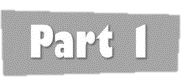 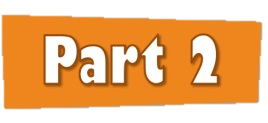 Quick Check
4. Fill in the blanks.
Rating
Price
Waterfall Cafe
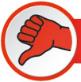 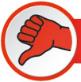 $$$$$
$$
Cliff House
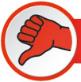 $$$$
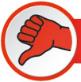 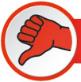 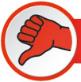 Rocky Room
(bad)
worse than
Waterfall Cafe is __________ Cliff House.

Waterfall Cafe is ________________ .
(expensive)
the most expensive
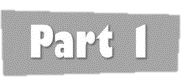 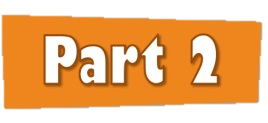 Acknowledgments
We are grateful to the following for permission to reproduce copyright photographs:

Bloomicon. Shutterstock		ukix21. Shutterstock
Gelpi JM. Shutterstock			BearFotos. Shutterstock
Ljupco Smokovski. Shutterstock		livestock. 123rf.com
Rob Marmion. Shutterstock
Richard Peterson. Shutterstock
Evgeny Karandaev. Shutterstock
M. Unal Ozmen. Shutterstock
Africa Studio. Shutterstock
Coprid. Shutterstock
michelaubryphoto. Shutterstock
vipman. Shutterstock
macrovector. 123rf.com
Mironova Iuliia. Shutterstock
Alhovik. Shutterstock
pilart. 123rf.com
Dancake. Shutterstock
Alaettin YILDIRIM. Shutterstock
Markus Mainka. 123rf.com
ARTvektor. Shutterstock
Dancake. Shutterstock

Every effort has been made to trace copyright, but in the event of any accidental infringement, we shall be pleased to come to a suitable arrangement with the rightful owner.